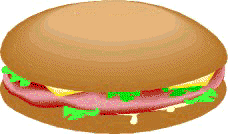 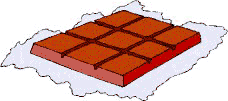 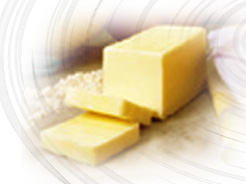 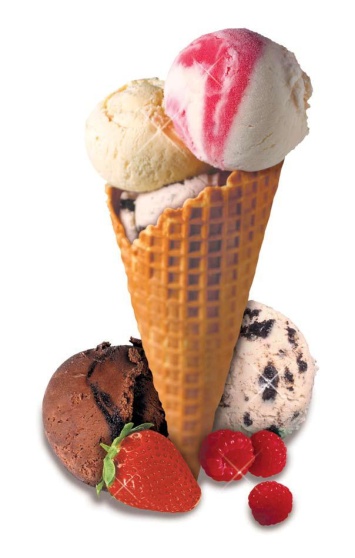 «What to do if you …»
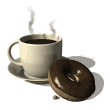 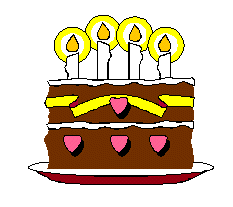 Some diseases.

Medical problems.

Advices (советы) how to keep health.
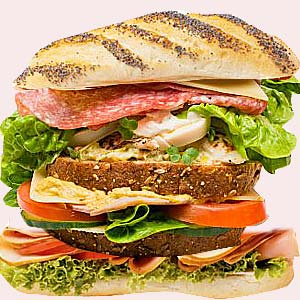 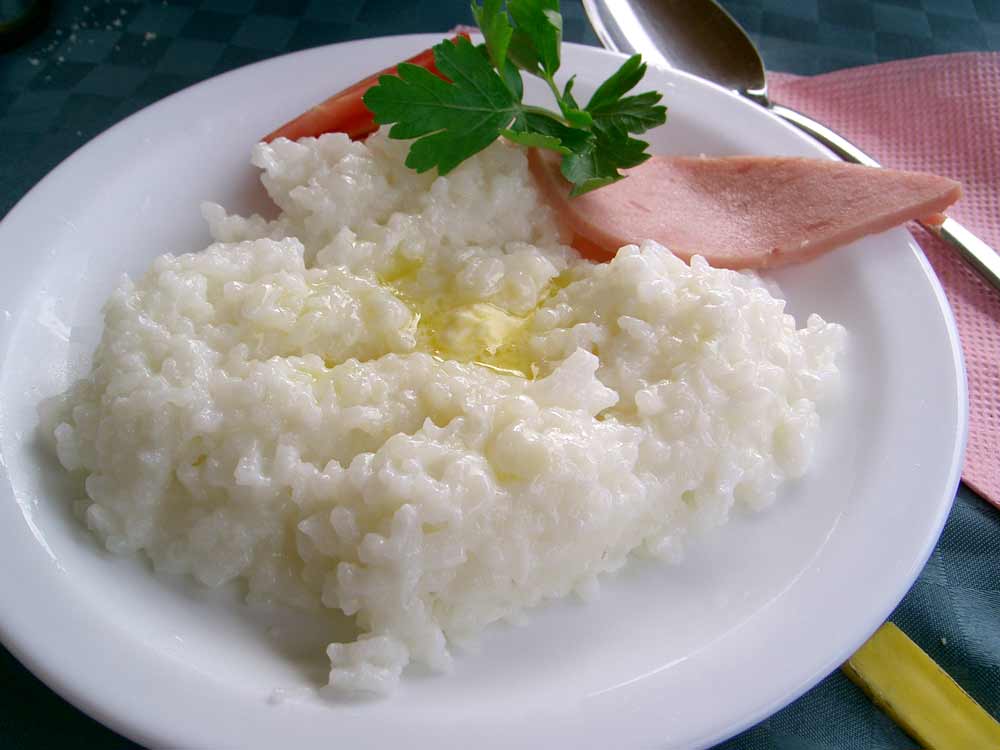 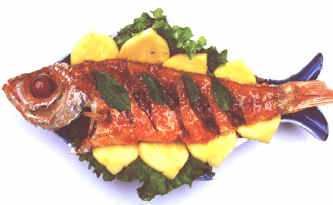 tea,   hamburgers, mushrooms, pizza, milk, apples, fish,   coffee, chips,  porridge,  cabbage soup,  potatoes,    sausage, butter
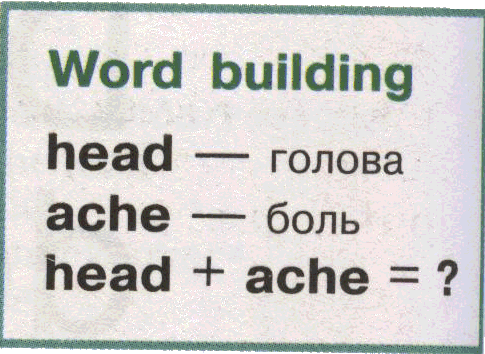 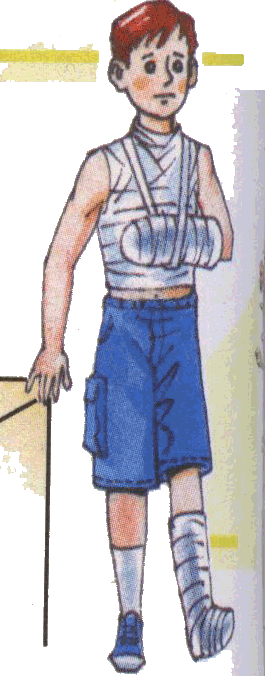 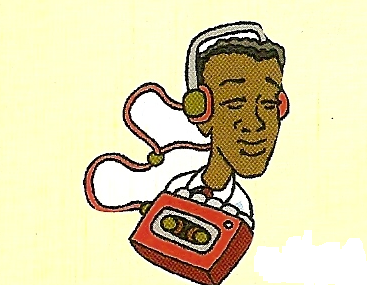 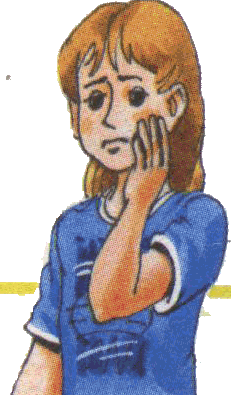 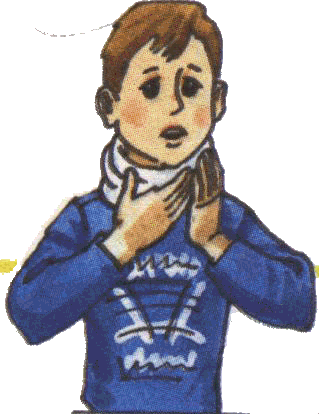 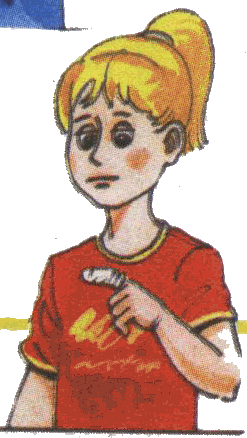 a sore throat       a headache   
a stomachache      earache     toothache       a sore finger   backache      a runny nose          a cough     a cold            the flu.
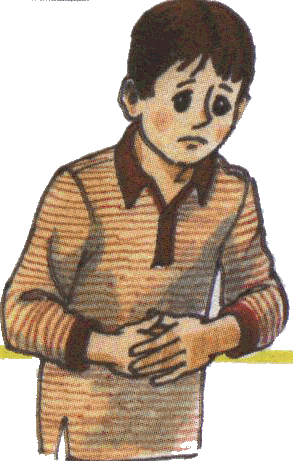 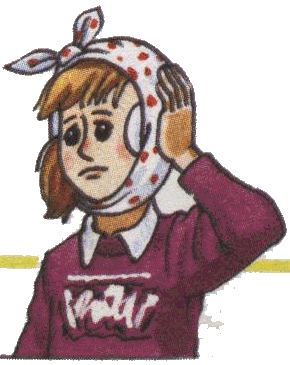 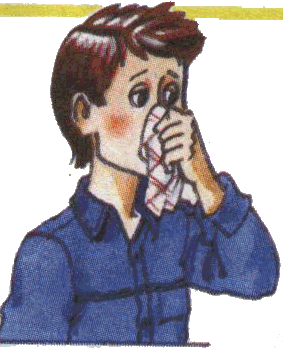 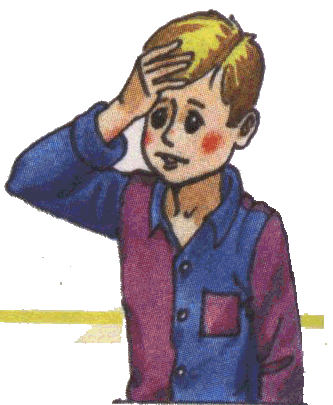 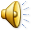 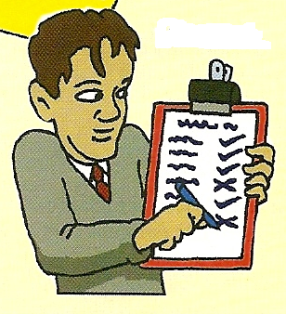 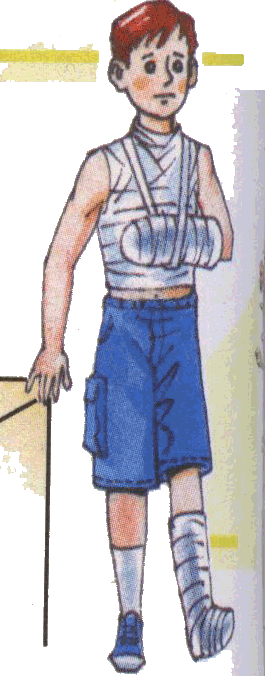 a sore throat
a backache
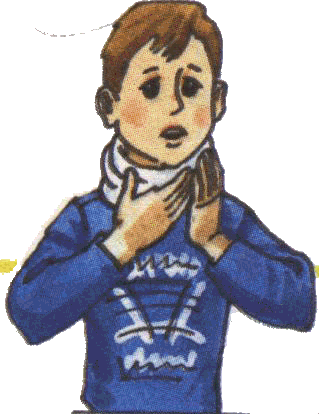 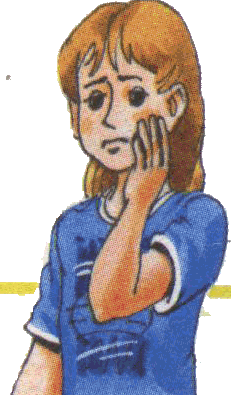 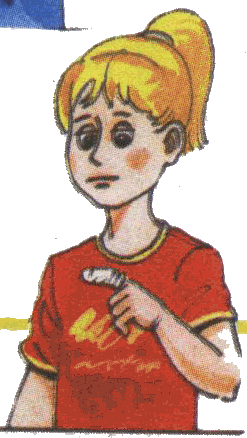 a toothache
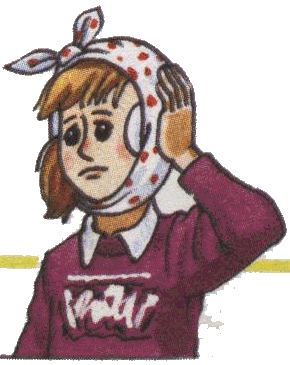 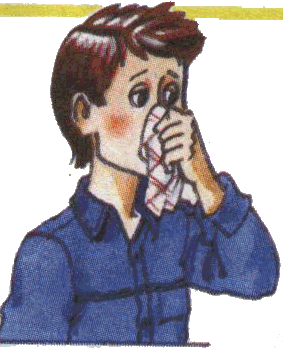 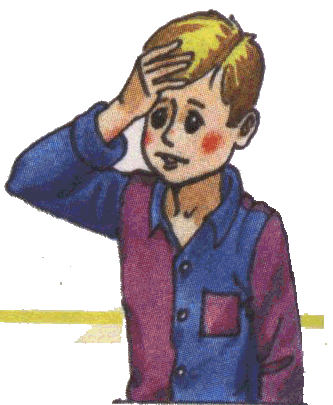 a sore finger
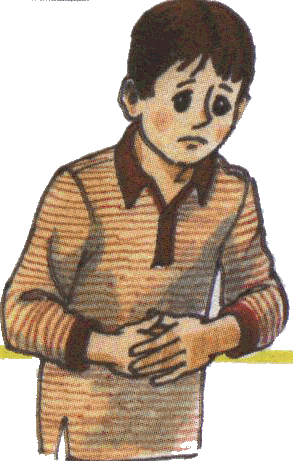 earache
a runny nose
a headache
the flu
a cold
a stomachache
a backache
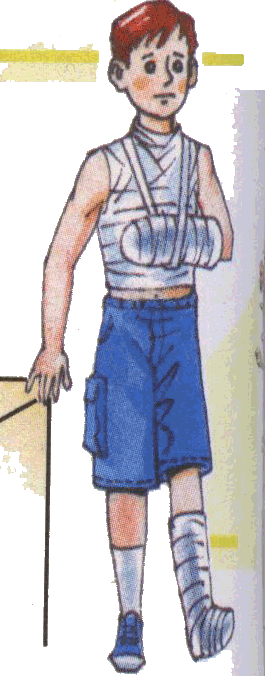 To express people’s feeling: 
is tired
looks tired (усталым)
doesn’t feel  well / fine
feels sick / ill / bad
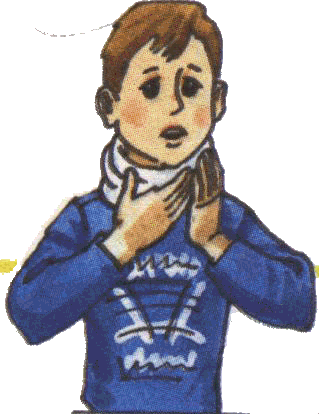 a sore 
throat
The boy feels bad, because he has a backache.
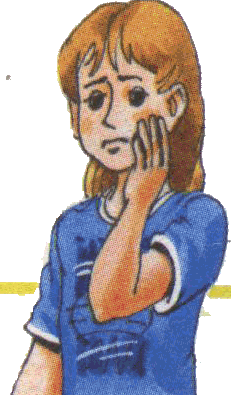 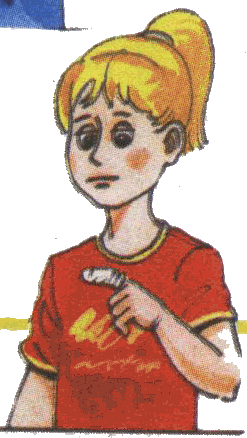 a toothache
a sore
 finger
a headache
the flu
a runny nose
a cold
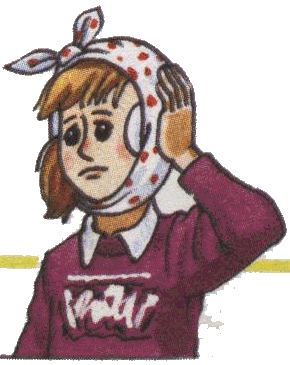 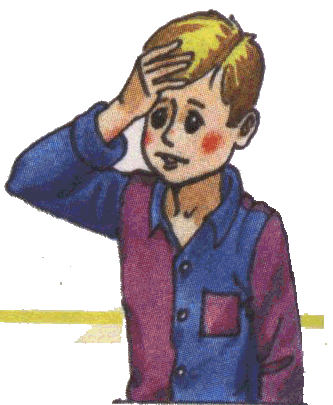 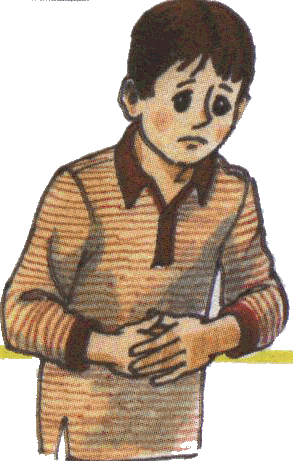 earache
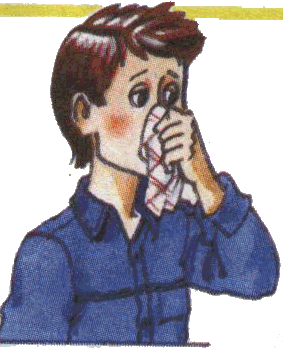 a stomachache
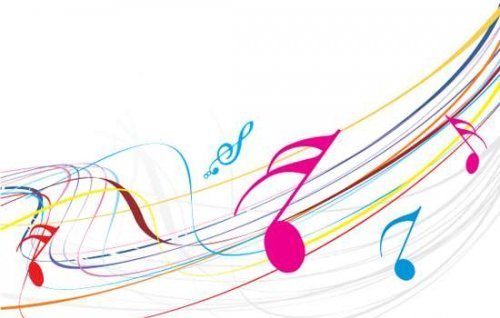 What are the names of these children?

Which health problems do they have?
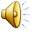 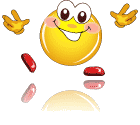 Two little eyes to look around,
Two little ears to hear any sound,
Two little hands to hold hands tight,
Two little feet to walk left or right.
I wiggle my fingers, 
I wiggle my feet,
I wiggle my shoulders,
I wiggle my nose
Now no more wiggles are left in me. 
So I will be still as can be!
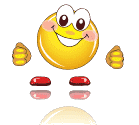 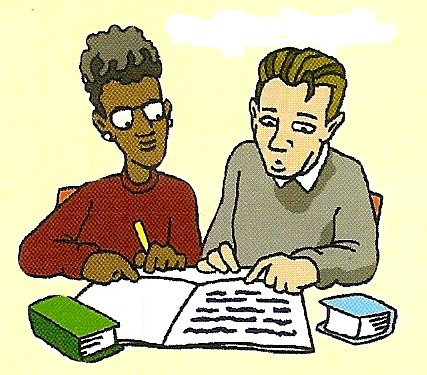 Read the dialogue ex.1 p.94 and say 

  What health problem has the brother got? 

  Why has he the health problem?
"Neznaika is a Boaster"
I am brave. I am not afraid to fall down.
I don’t eat fruit and vegetables.
I enjoy walking when it is rainy
I eat a lot of sweets and chocolate.
I eat quickly.
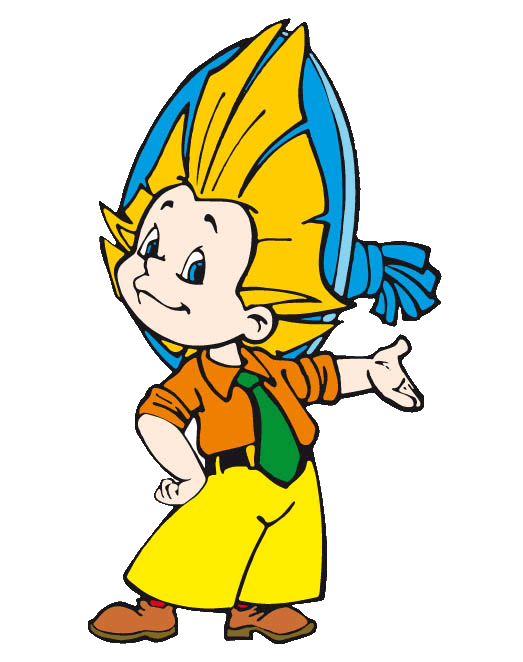 Neznayka, you might  …  …  if you  …
Neznayka, you might have a stomachache if you eat too fast.
Homework:
SB      ex.8-10p.97
Источники:
1/ Учебник «Enjoy English» для 7 класса М.З.Биболетовой и др.
2/ Книга для учителя М.З.Биболетовой. и др.
3/ Поурочные разработки по английскому языку к УМК 
    М.З.Биболетовой и др. «Enjoy English 7»
4/ Учебник «English 6» В.П.Кузовлев и др.